Посмотри, как хорош,Край, в котором ты живёшь!
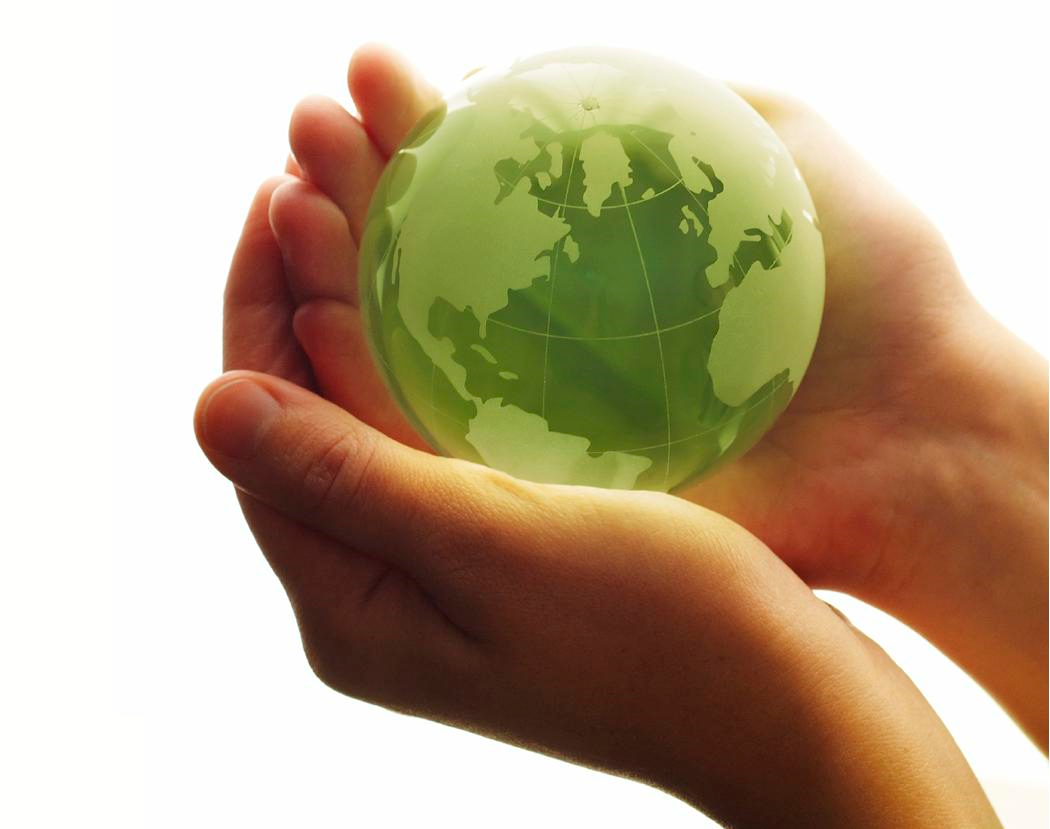 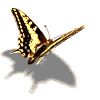 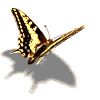 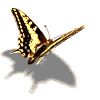 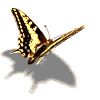 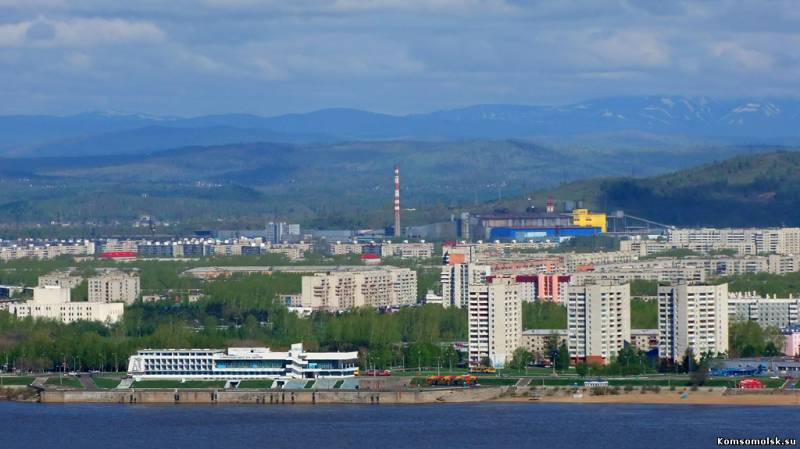 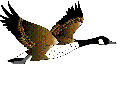 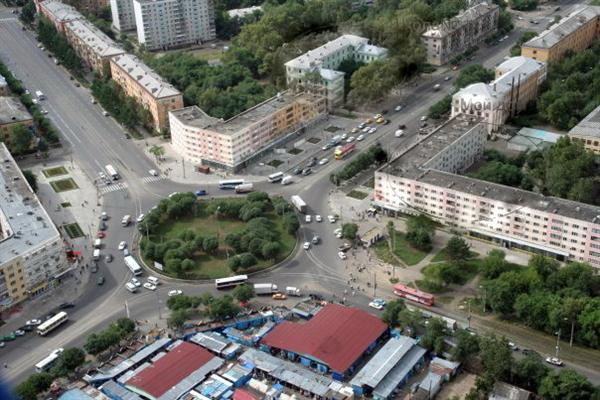 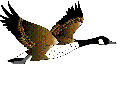 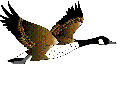 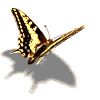 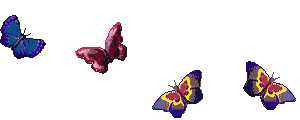 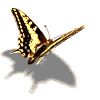 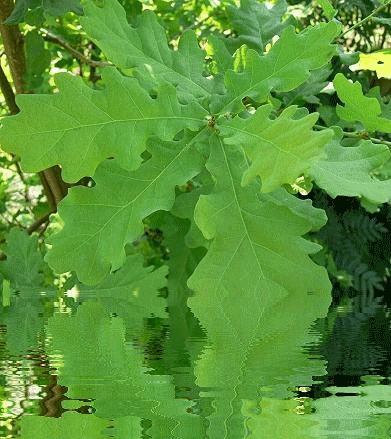 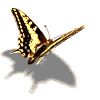 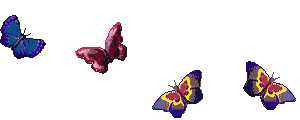 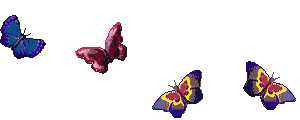 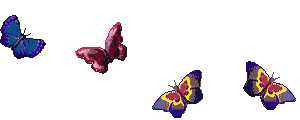 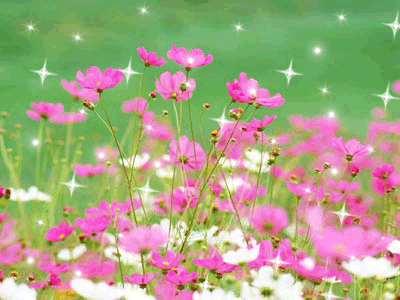 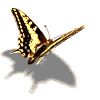 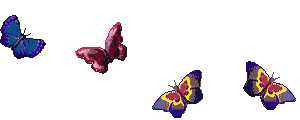 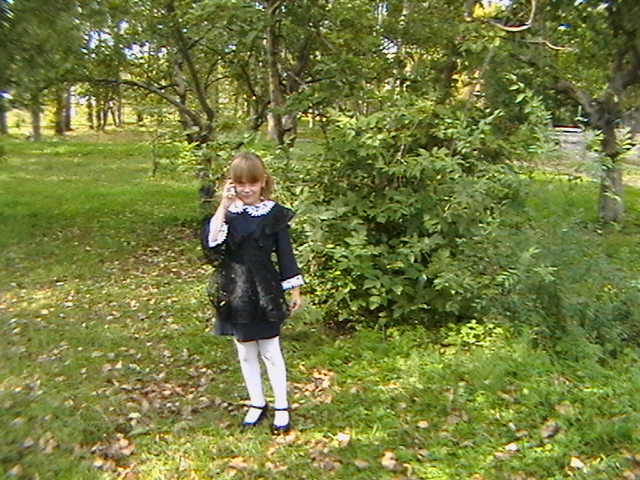 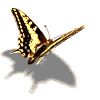 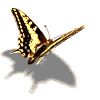 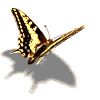 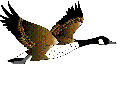 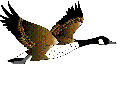 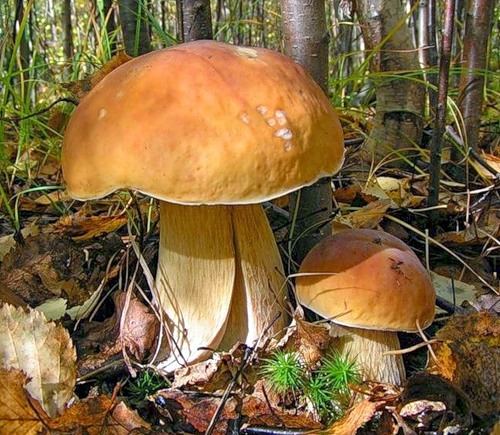 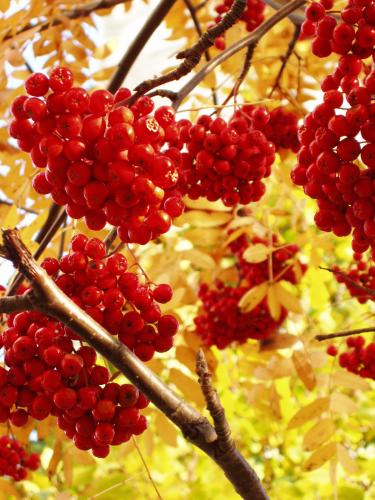 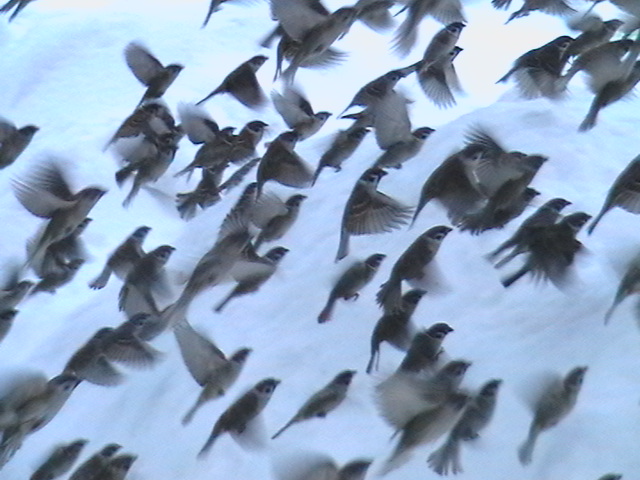 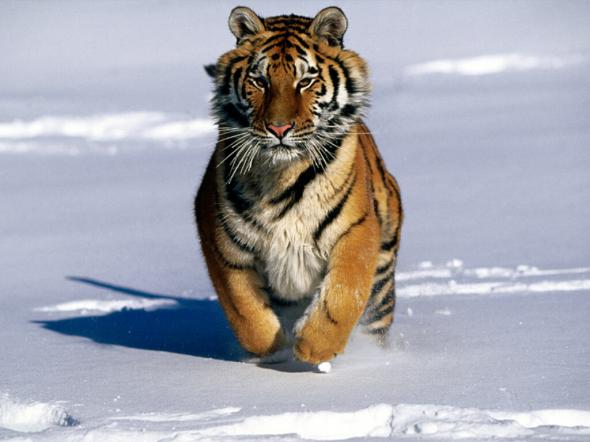 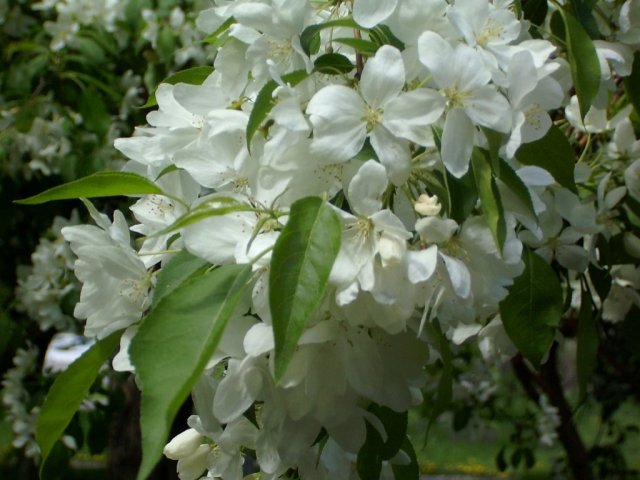 Автор презентации:«Посмотри, как хорош! Край, в котором ты живёшь!»Давыдова Галина Николаевнаучитель начальных классовМОУ СОШ № 30г.Комсомольска –на- АмуреХабаровского края
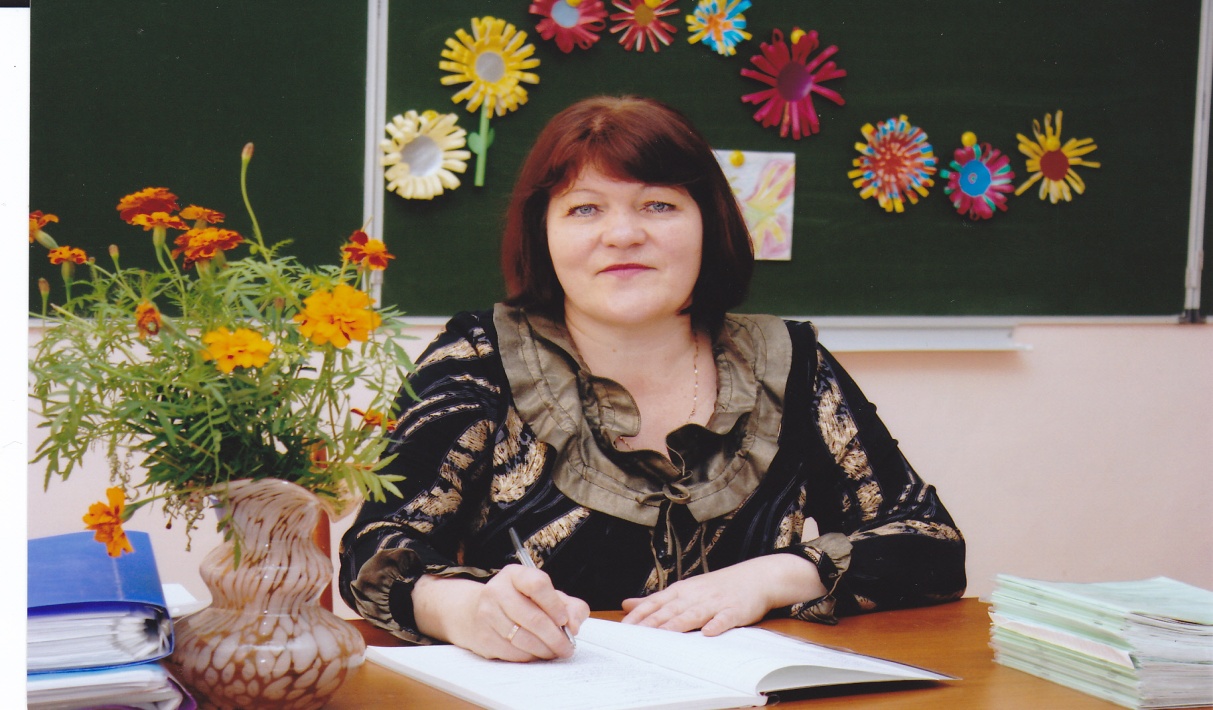 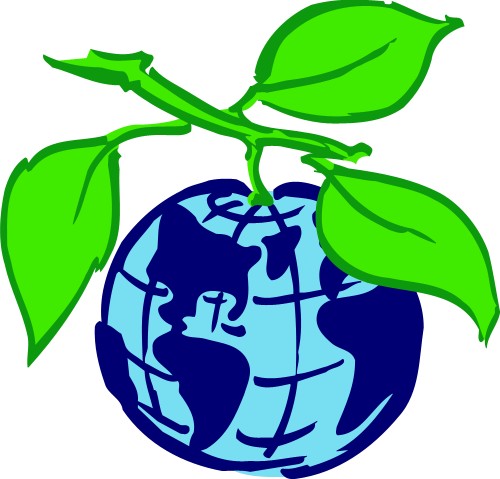